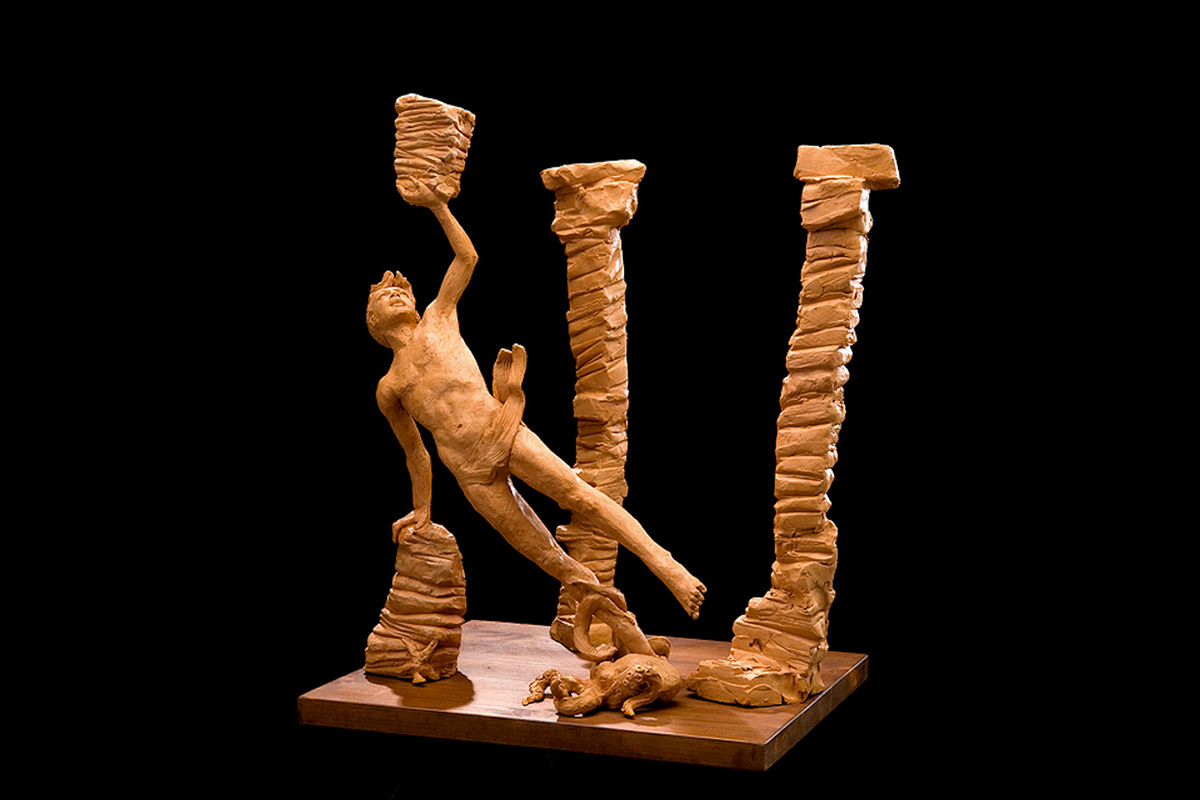 C
O
L
A
P
E
S
C
E
L
E
G
E
N
D
Cola loved the sea…
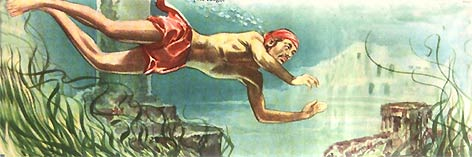 …and he spent his days swimming and diving
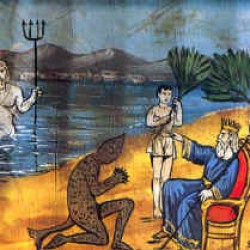 Federico II king of Sicily asks to Colapesce to have a look in the deepest sea to find out
what can hold the the sicilian island up
« Sicily is hold up by three columns…
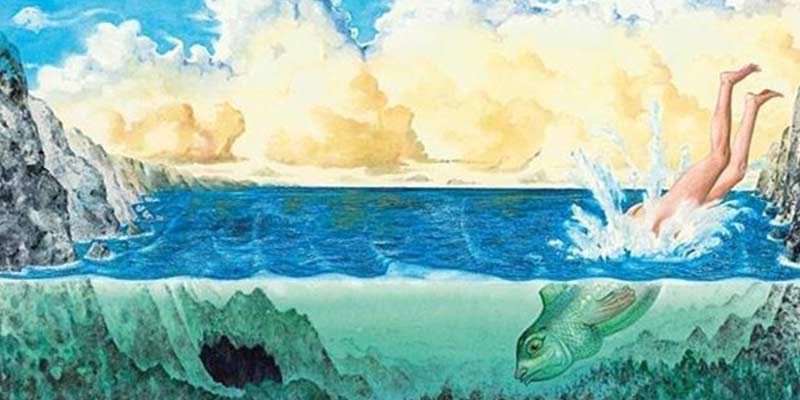 …but one of them has been damaged by a magic fire»
Everybody said that Colapesce had become half man and half fish…
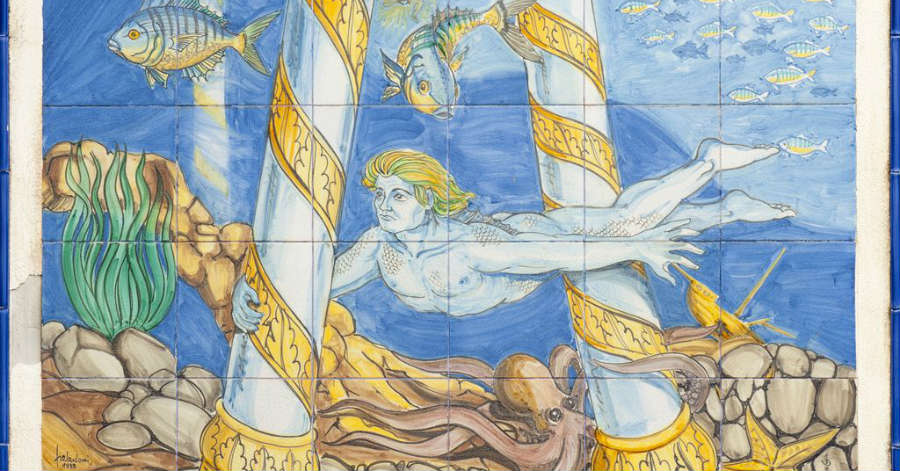 …and had remained under the sea helping the third column to remain stable